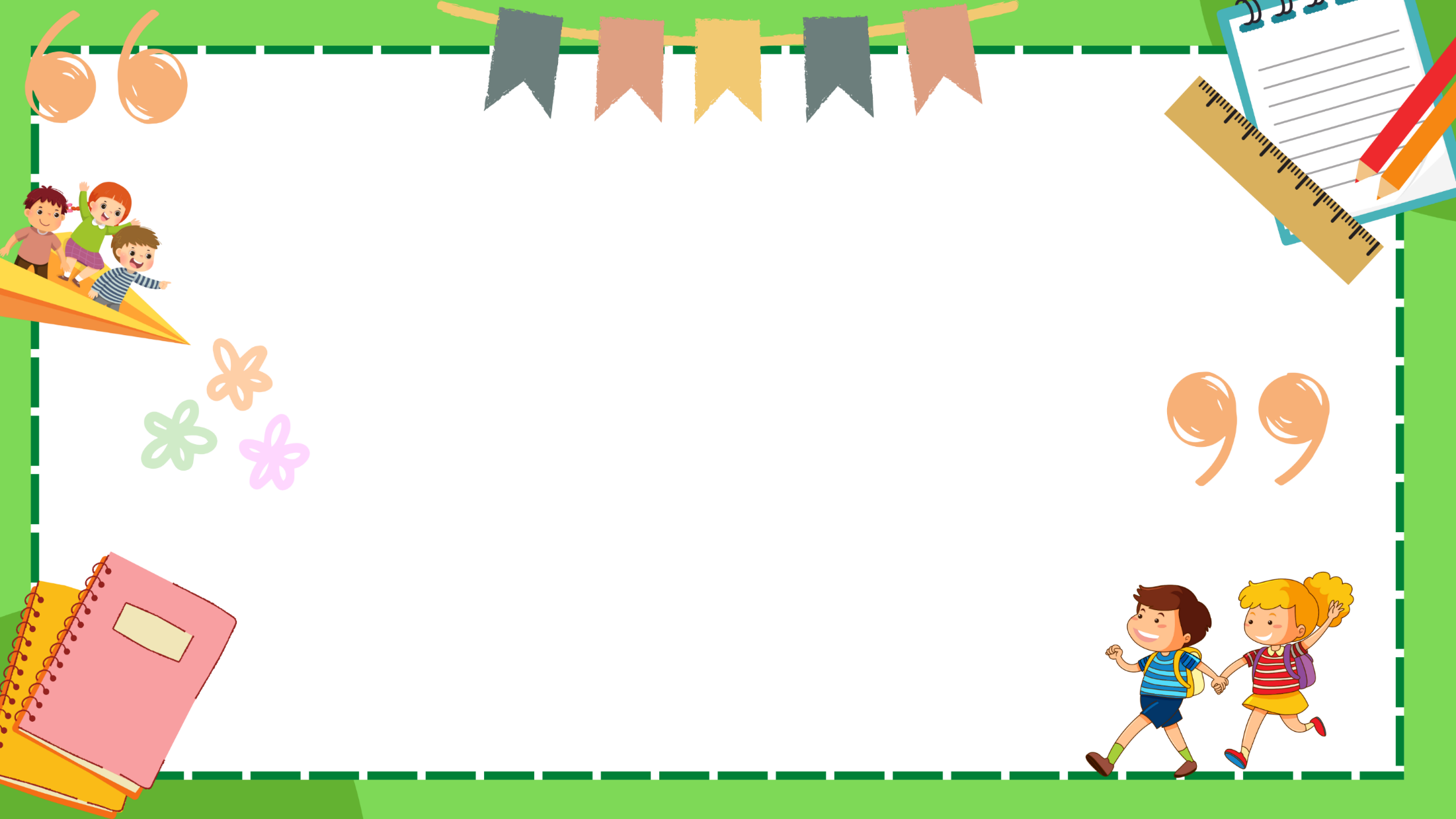 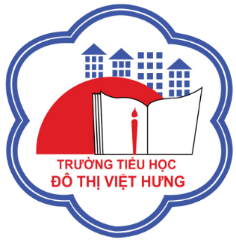 ỦY BAN NHÂN DÂN QUẬN LONG BIÊN
TRƯỜNG TIỂU HỌC ĐÔ THỊ VIỆT HƯNG
BÀI GIẢNG ĐIỆN TỬ
KHỐI 3
MÔN: TIẾNG VIỆT
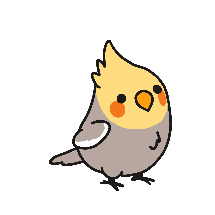 Nói và nghe
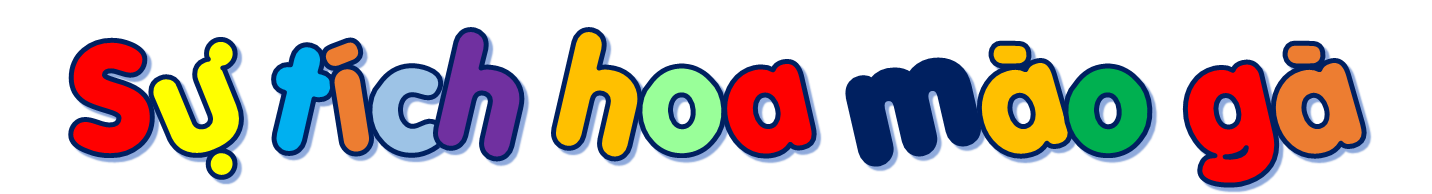 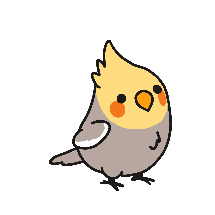 Khởi động
Khởi động
Dự đoán nội dung câu chuyện
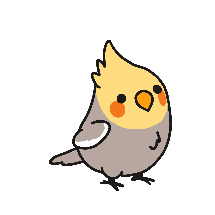 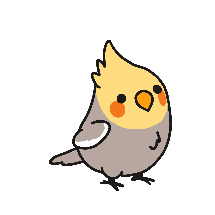 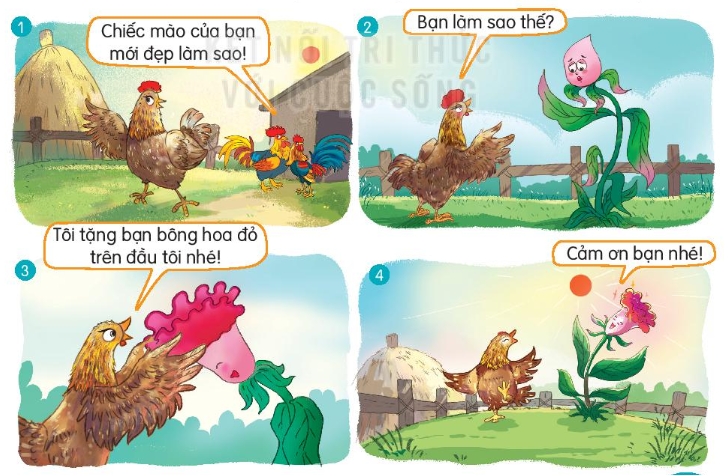 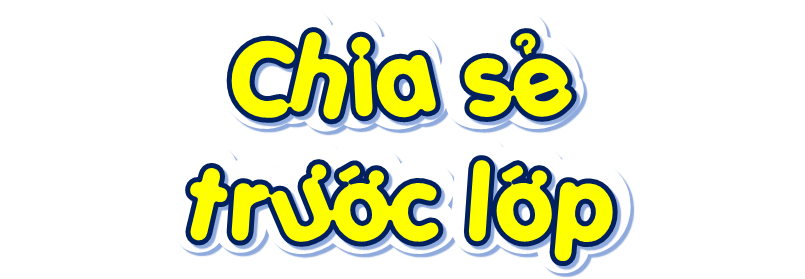 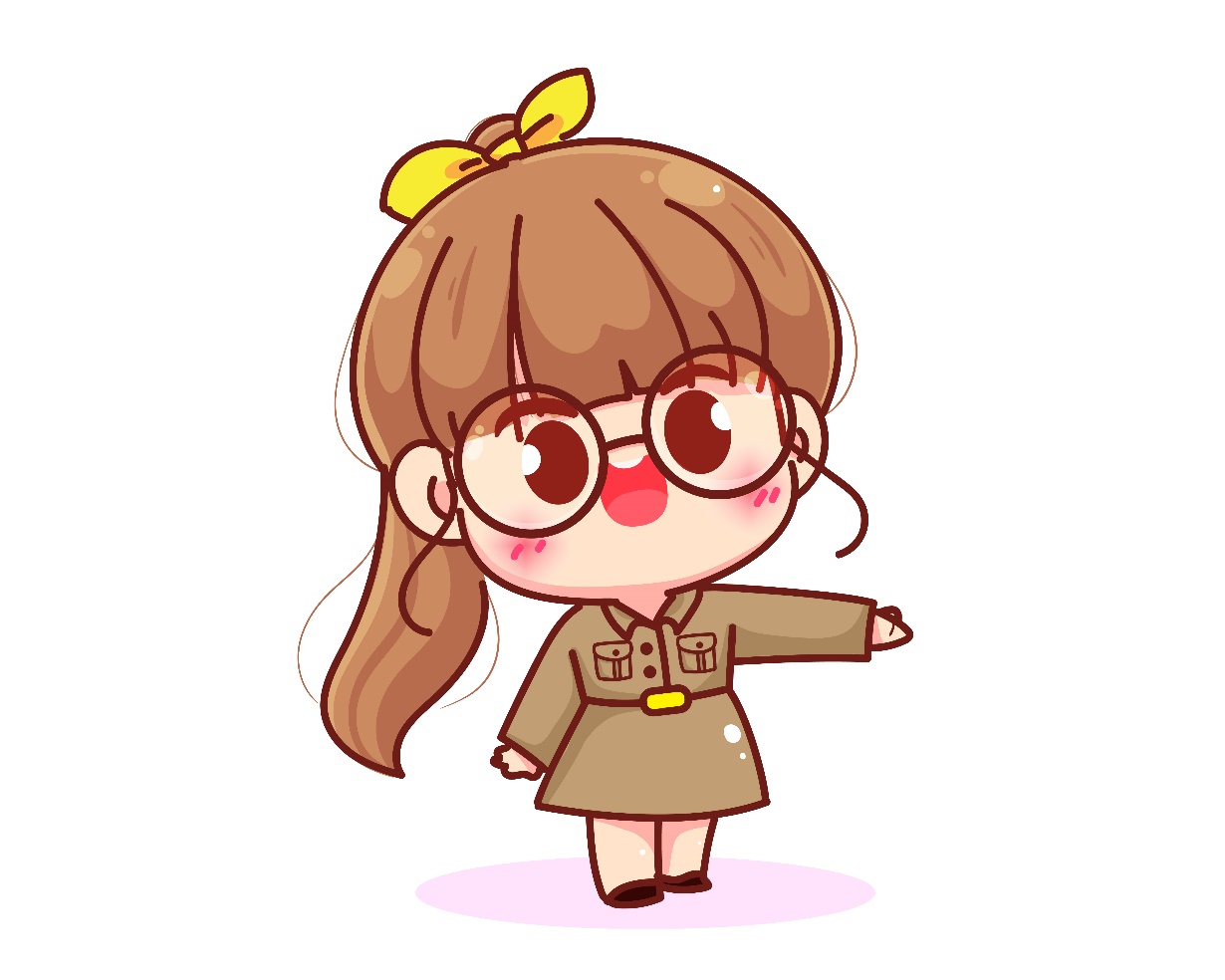 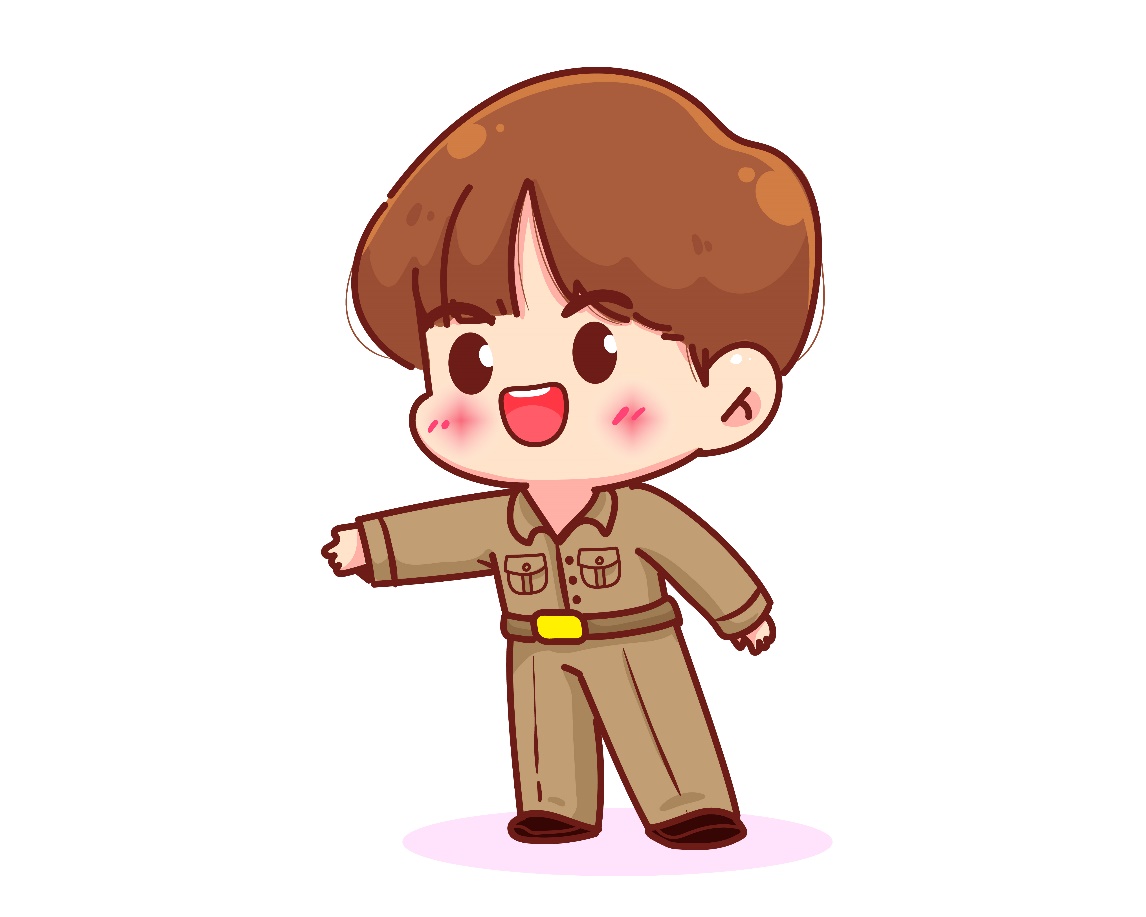 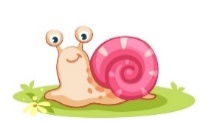 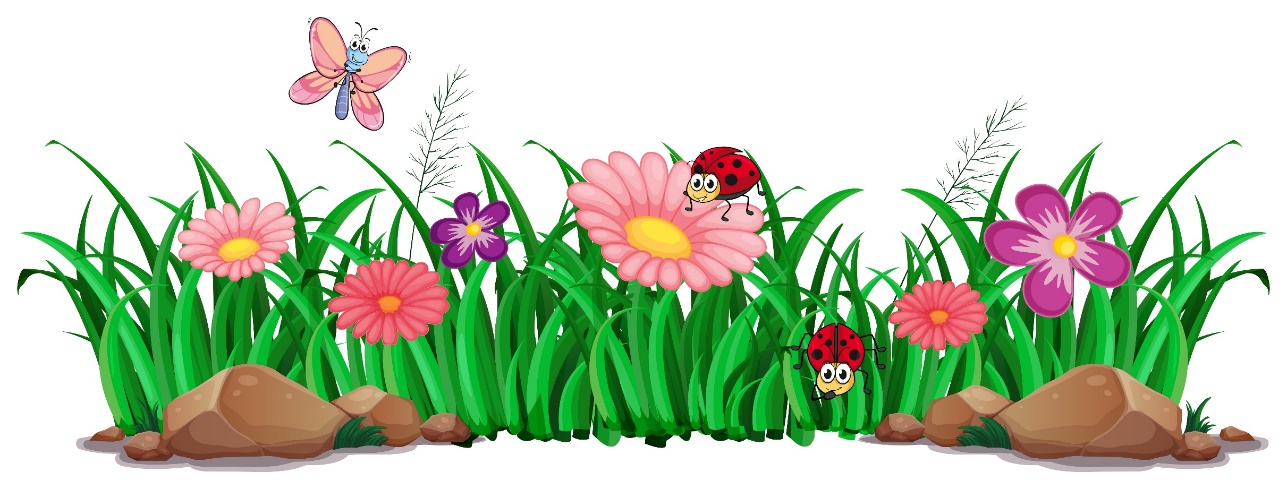 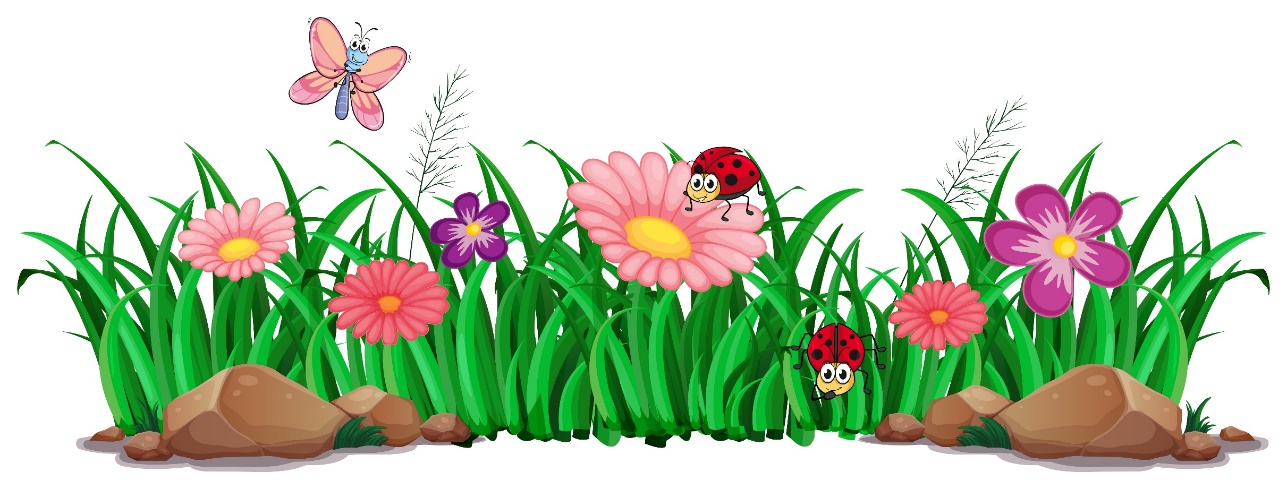 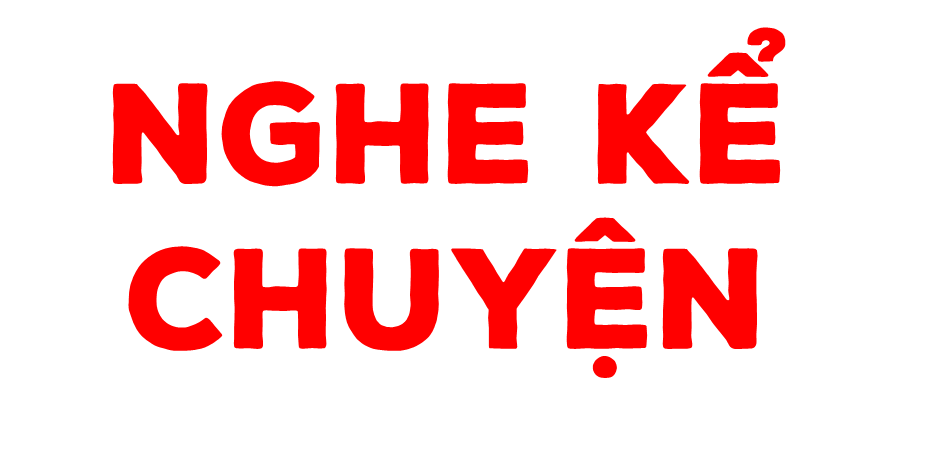 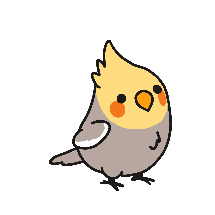 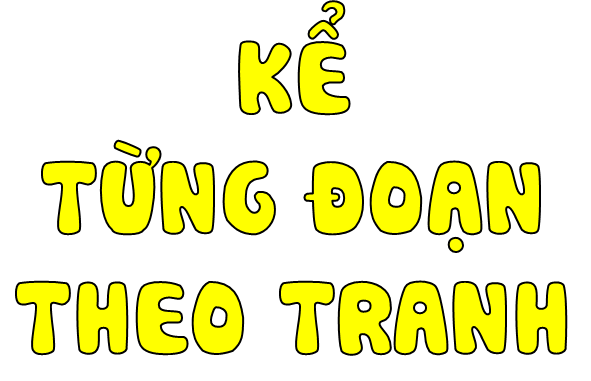 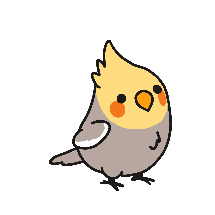 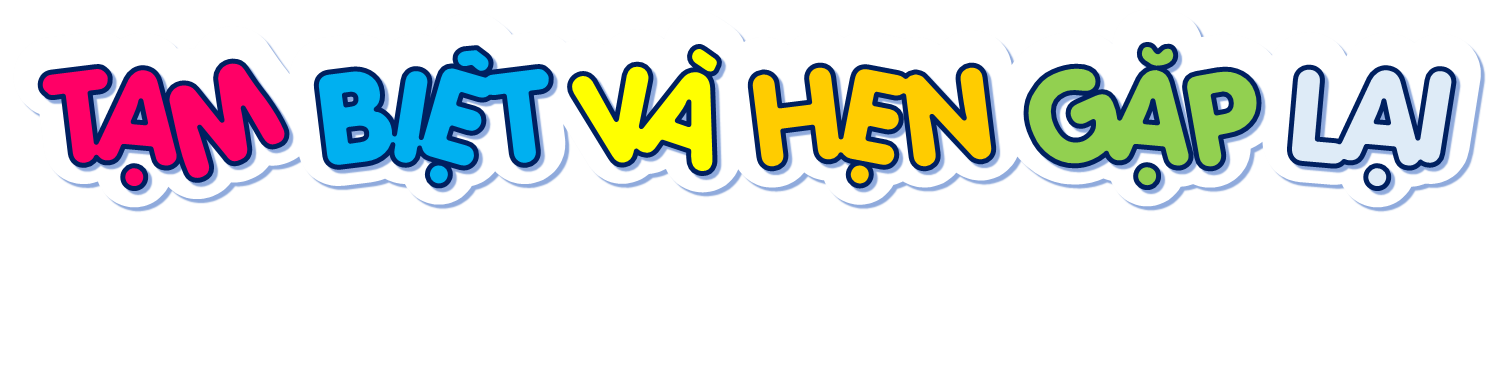 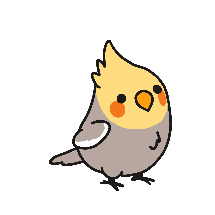